1st
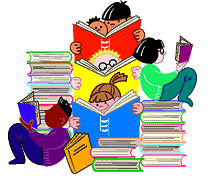 Quarter Three CFA
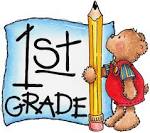 Note:  There may be more standards per target.  Writing standards assessed in this assessment are boxed.
Quarter Three English Language Arts Common Formative Assessments
Team Members and Writers

This assessment was developed working backwards by identifying the deep understanding of the two passages.  Key Ideas were identified to support constructed responses and key details were aligned with the selected response questions.  All questions support students’ background knowledge of a central insight or message.


	








Thank you to all of those who reviewed and edited and a special appreciation to Vicki Daniels and her amazing editing skills and our “in-house” writer Ginger Jay.
2
This is a CFA to measure the task of writing a narrative piece. Full compositions are always part of a Performance Task (PT).   A complete performance task would have:

Part 1 of a Performance Task
A Classroom Activity (30 Minutes)
Passages or stimuli to read 
3 Research questions 
There may be other constructed response questions.

Part 2 of a Performance Task
A Full-Composition (70 Minutes)

Students should have access to spell-check resources but no grammar-check resources.  Students can refer back to their passages, notes and 3 research questions and any other constructed responses, as often they’d like.

Directions
30 minutes
You may wish to have a 30 minute classroom activity.  The purpose of a PT activity is to 
       ensure that all students are familiar with the concepts of the topic and know and 
       understand key terms (vocabulary) that are at the upper end of their grade level (words
       they would not normally know or are unfamiliar to their background or culture).
       The classroom activity DOES NOT pre-teach any of the content that will be assessed!
35 minutes
Students read the passages independently.  If you have students who can not read
       the passages you may read them to those students but please make note of the
accommodation.   Remind students to take notes as they read.  During an actual SBAC   assessment students are allowed to keep their notes as a reference.
Students answer the 3 research questions or other constructed response questions. Students should also refer to their answers when writing their full opinion piece.
15 minute break
70 Minutes
4.     Students write their full composition (narrative piece).

SCORING
An Informational Rubric is provided.  Students receive three scores:

Organization and Purpose
Evidence and Elaboration
Conventions
3
Peaches Classroom Activity

This classroom pre-activity follows the Smarter Balanced Assessment Consortium general design of contextual elements, resources, learning goals, key terms and purpose [http://oaksportal.org/resources/]
The content within each of these was written by……

The Classroom Activity introduces students to the context of a performance task, so they are not disadvantaged in demonstrating the skills the task intends to assess. 

Contextual elements include:

an understanding of the setting or situation in which the task is placed
potentially unfamiliar concepts that are associated with the scenario
key terms or vocabulary students will need to understand in order to meaningfully engage with and complete the performance task

The Classroom Activity is also intended to generate student interest in further exploration of the key idea(s). The Classroom Activity should be easy to implement with clear instructions. 

Please read through the entire Classroom Activity before beginning the activity with students to ensure any classroom preparation can be completed in advance. Throughout the activity, it is permissible to pause and ask students if they have any questions.

Resources needed:

Copy of Reader’s Theater Script for each student or each pair of students
Copy of Reader’s Theater Script to display
Some method of displaying ancillary materials*


Learning Goals:

Students will understand the context of the key concepts related to the topic of
      harvesting crops
     fruits/vegetables ready to sell


Students will understand the key terms:
Note: Definitions are provided here for the convenience of facilitators. Students are expected to understand these key terms in the context of the task, not memorize the definitions. 

country
orchard
warehouse
sort(ed)
ripe

[Purpose: The facilitator’s goal is to help students understand how fruits/vegetables get from a farm to thee grocery store.]


*Facilitators can decide whether they want to display ancillary materials using an overhead projector/ELMO or computer/Smartboard.
Peaches continued…

Facilitator says: “Today we will get ready for the Apple Performance Task where you will be writing a narrative about planting and growing apple trees.”

Facilitator says: “We get to do a Reader’s Theater about peaches.  Peaches are fruit that grow on trees.  Here is a picture of a peach.”

[Display picture of peach.]

Discussion question:  
I wonder how peaches get from farms to the grocery store?

Facilitator says: “Talk with your partner about how you think peaches get from farms to the grocery store.  I will give you three minutes to talk to your partner.”

[Give students at least three minutes to discuss the question.  Walk around to check for ideas and understanding.]

Possible student responses (unscripted)
Peaches grow on trees, get picked and the farmer takes them to the grocery store
Peaches get picked and a big truck takes them to the store
The farmer takes them to the store

Facilitator says: “You have a lot of ideas about how peaches get to stores.  Now we are going to practice our Reader’s Theater about peaches.  We will find out how peaches get from farms to grocery stores.  This story is called Peaches. “

[Give each student or each pair a copy of the Reader’s Theater Script.  Display script.]

Facilitator says: “First, we are going to read this through together.  I will read it out loud and you follow along with your finger.”

[Read through the script so students get familiar with the text.]

Facilitator says: “I am going to assign you a role.  You and your partner will have the same role.  You can practice your lines with your partner.  Many students will have the same role as you.”

[Assign roles based on your knowledge of students’ abilities.  The role of Narrator should be given to a higher reader or Facilitator can read that role.  Partner appropriately.]

Facilitator says: “I will give you at least 5 minutes to practice your roles.  If you need help, raise your hand and I will come around to help you.”

[If students need less or more time to practice, adjust accordingly.]
Peaches continued…

Facilitator says: “Now that everyone has practiced, we are going to read through our Reader’s Theater.”

[Read through script at least one time.  Read through it more than once if time allows.”


Facilitator says: “In your performance task, you will be learning more about how fruit gets from farms to grocery stores.

The group work you did today should help prepare you for the research and writing you will be doing in the performance task.” 

Note: Facilitator should collect student notes from this activity.
ancillary materials
Figure 1: peach
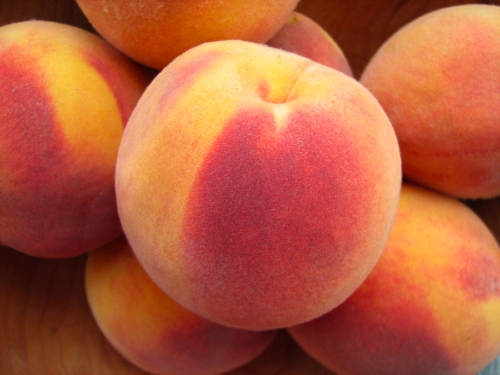 ancillary materials continued
Reader’s Theater Script: Peaches

Roles:  Narrator, Farmer, Seeds, Trees, Peaches, 
Child, Mom



Narrator:  Our story takes place out in the country.  The country is a place that is outside of a city or town.  There are a lot of farms in the country.  Farmers grow fruits and vegetables on farms.  Here is our farmer now…

Farmer:  Oh boy, I really want to grow a peach orchard!  It’s time for me to plant  some peach seeds.  If I plant a lot of seeds in rows, they will turn into a great orchard full of big peach trees!













Narrator:  The farmer went out onto his farm and started planting peach seeds.

Seeds:  Plant us, plant us and we will grow!  Water us, water us and we will grow!
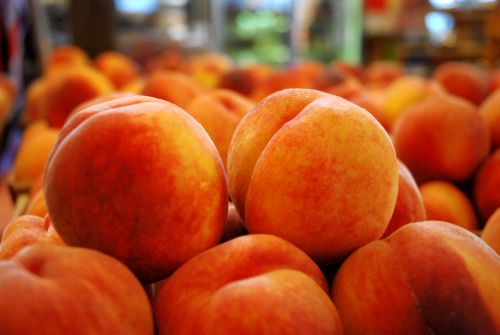 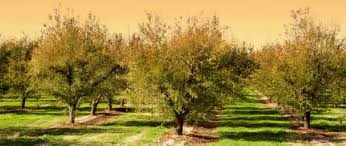 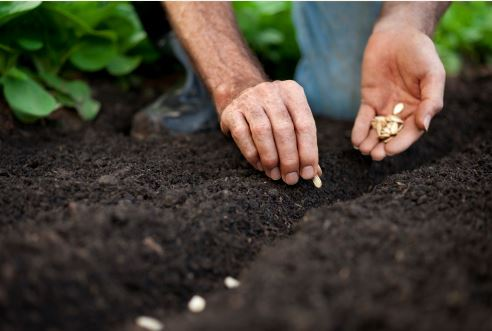 Narrator:  The farmer planted the seeds.  Then he watered the seeds.  After awhile, the seeds began to grow.  

Seeds:  The farmer took care of us and now we are growing.

Narrator:  The seeds grew into trees.  Pretty soon the farmer had an orchard of peach trees.

Trees:  Oh my, look at us!  We are big peach trees.  Look at all of our beautiful peaches.  They are big and round!










Narrator:  All of the peach trees had grown many, many peaches on their branches.  The farmer was so happy!

Trees:  We have so many peaches on our branches.  I hope the farmer comes soon to pick them.  

Farmer:  I’m so excited!  The peach tree orchard has so many peaches!  They all look ripe, which means they are ready to pick.  

Narrator:  The farmer picked the ripe peaches.  Then he sorted the peaches.  

Farmer:  I’m going to sort the peaches.  I will keep the peaches that look good and I will throw away the bad peaches.













Peaches:  The farmer picked us and sorted us.  Now where will we go?
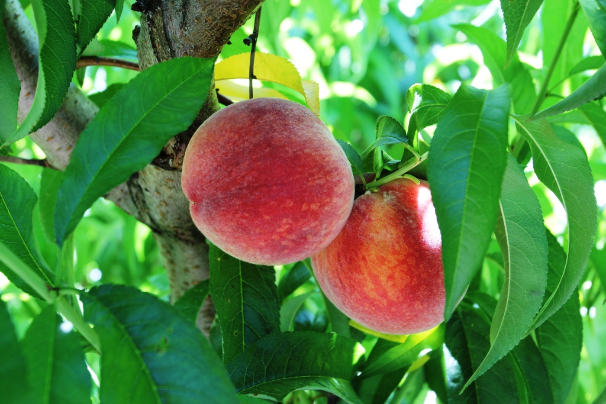 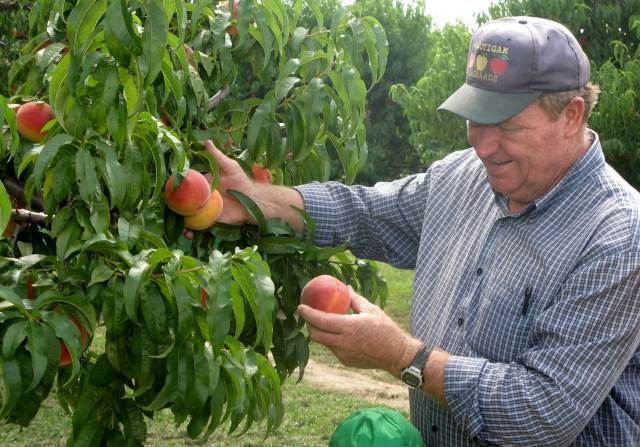 Narrator:  The good peaches were sent to a warehouse.  A warehouse is a big  building where fruit is kept until it is sent to the grocery stores.

Peaches:  Wow!  Look at this warehouse.  It is so big and there are so many peaches here.

Narrator:  Pretty soon the peaches were put into boxes and taken to the grocery store.

















Peaches:  Yippee!  We are at the grocery store.  I hope people come and buy us.

Child:  Mom, can we buy some peaches?

Mom:  Yes!  Those peaches look ripe and yummy!  

Child:  Thanks Mom.  I can’t wait to eat those peaches!

Narrator:  THE END!
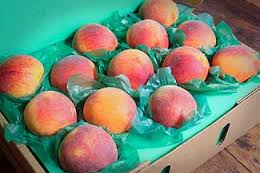 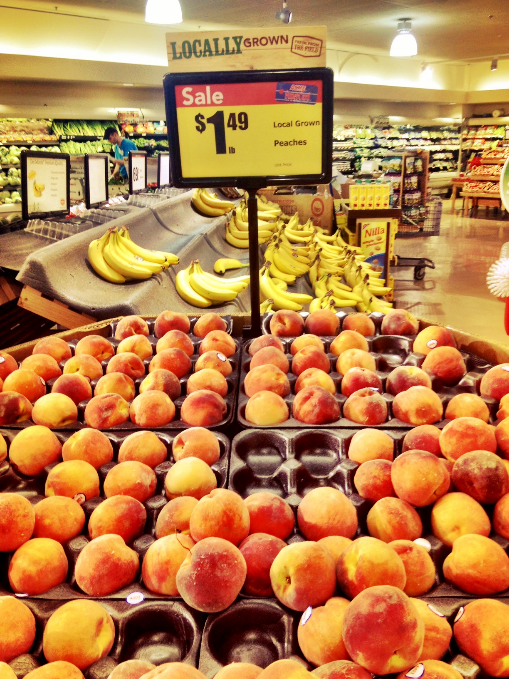 Determining Grade Level Text

Grade level text is determined by using a combination of both the CCSS new quantitative ranges and qualitative measures.

Example:  If  the grade equivalent for a text is 6.8 and has a lexile of 970, quantitative data shows that placement should be between grades 4 and 8.









Four qualitative measures can be looked at from the lower grade band of grade 4 to the higher grade band of grade 8 to  determine a grade level readability. 














The combination of the quantitative ranges and qualitative measures for this particular text shows that grade 6 would be the best readability level for this text.
To see more details about each of the qualitative measures please go to slide 6 of: http://www.corestandards.org/assets/Appendix_A.pdf
Order at HSD Print Shop…
http://www.hsd.k12.or.us/Departments/PrintShop/WebSubmissionForms.aspx
Directions
The HSD Elementary assessments are neither scripted nor timed assessments.   They are a tool to inform instructional decision making. It is not the intent of these assessments to have students “guess and check” answers for the sake of finishing an assessment.

All students should “move toward” taking the assessments independently but many will need scaffolding strategies. If students are not reading at grade level and can’t read the text, please read the stories to the students and ask the questions.  Allow students to read the parts of the text that they can. Please note the level of  differentiation a student needed.
About this Assessment

This assessment includes:  Selected-Response, Constructed-Response, and a Performance Task.
There are  NO Technology-enhanced Items/Tasks (TE) Note:  It is highly recommended that students have experiences with the following types of tasks from various on-line instructional practice sites, as they are not on the HSD Elementary Assessments: reordering text, selecting and changing text, selecting text, and selecting from drop-down menu
Grade 1
Write one new key idea you learned about the main topic.
.
.
1
Instruct students to look at a part of the passage they liked or one you’ve chosen for them (a paragraph or section).

Ask students “Does this part of the paragraph or section tell you something new about the main topic? (remind them of the main topic). This is a key idea about the main topic.
Explain more key details about the new key idea you learned.  You can use words and pictures to tell about it.
Ask students to look for key details that explain more about the “something new.”

key details give evidence to support a key idea (or idea).

Example: if the main topic is about dogs and ...

“The dog likes to play,” (is the key Idea),
Then some key details might be:
 the dog likes to play fetch.
 the dog likes to play with the ball.
2
Remember students will need to have a note-taking form for each passage.
3
Differentiation:

In grade one you can scaffold students by starting with writing just a key idea and move toward writing key details.   Students who would benefit from enrichment can continue on with more sections or paragraphs.

Students who need more direct instruction – teach each part in a mini lesson.  These concepts can be taught separately:

Main topic
Key Ideas
Key Details

ELL Students may need each part taught using language (sentence) frames emphasizing transitional words.
13
Name_____________________     Passage_________________

Write one new key idea you learned about the main topic.
Grade 1
Note-Taking Form
Explain more key details about the new key idea you learned.  You can use words and pictures to tell about it.
14
RL.1.7Use illustrations and details in a story to describe its characters, setting, or events
15
RL.1.9Compare and contrast the adventures and experiences of characters in stories.
RI.1.8Identify the reasons an author gives to support points in a text.
17
RI.1.9Identify basic similarities in and differences between two texts on the same topic (e.g., in illustrations, descriptions, or procedures).
18
ELP 1st Grade Band Standards Organized by Modality
This performance task is based on writing.  As an option if you’d like to monitor growth for ELP as a second goal, teachers can choose to assess ELP standard 4 because it aligns with this specific performance task. Your student’s full composition can be analyzed to identify English language proficiency levels.  It is evident that students will be navigating through the modalities to get to the end product. However, it is important to keep in mind what the full opinion writing performance task is assessing and how deeply the student understands class content and language. The  ELP growth goal is to provide the “just-right scaffolds” for students to demonstrate their understanding in order for them to move from one proficiency level to the next.
Oregon ELP Standards Aligned with Performance Task, 2014; Arcema Tovar
Scoring Key:
Total # Correct
1
0 - 4
= Emerging
2
5 - 7
= Developing
3
8 - 10
= Proficient
4
11 - 12
= Exemplary
Grades K - 2: Generic 4-Point Narrative Writing Rubric
Working Drafts of ELA rubrics for assessing CCSS writing standards --- © (2010) Karin Hess, National Center for Assessment [khess@nciea.org
22
Performance Task: 
You are going to write a narrative story.  This means it has a beginning, middle and an ending.  This is a make-believe story.  In your story, you will write about a character who plants apple seeds and when they grow into trees, will get the ripe apples ready for people to eat.  You will use details to help you write your story from all of the passages you have read.  Then you will tell the following:
 
Where is the setting?  Who is the main character?
Where did the character plant the seeds?
What did the character see, hear and feel?
How did the character get them ready for people to eat.

Exemplar Student Writing Sample:
Lucy is in first grade. She lives on an orchard. There are lots of apple trees.  She took some of the apple trees’ seeds to school.  

Then, she shared and her class planted apple seeds in the school yard.  It was fun.  The other kids were laughing.  

Later, they watered the seeds and everyone got wet. 

When the trees get big they will have apples.  Lucy said, “Then they can have an apple eating party.”
Uses topic vocabulary from texts.
Engages reader  and Establishes storyline
Transitional words move story in event order.
Elaborates with concrete, sensory details and dialogue.
Has a clear and logical conclusion.
Conventions for grammar and mechanics are used appropriately throughout.  Dialogue is in the beginning stages.
23
24
1st
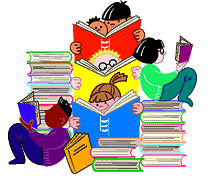 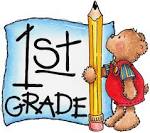 Quarter Three 
CFA
Student Copy
Student Name
_______________________
Student Directions:  

Part 1 

Your assignment:
You will read three texts.

Read the texts.

Take notes about the texts.

Answer the questions.

Part 2 
Your assignment:
You are going to write a narrative story.  This means it has a beginning, middle and an ending.  This is a make-believe story.  In your story, you will write about a character who plants apple seeds and when they grow into trees, will get the ripe apples ready for people to eat.  You will use details to help you write your story from all of the passages you have read.  Then you will tell the following:
 
Where is the setting?  Who is the main character?
Where did the character plant the seeds?
What did the character see, hear and feel?
How did the character get them ready for people to eat?
 

How you will be scored
26
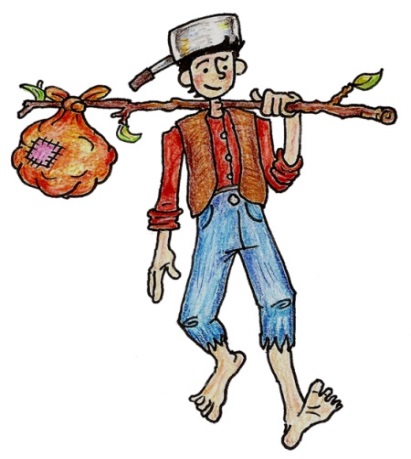 Grade Equivalent 4.7
Lexile Measure 950L
Mean Sentence Length 16.00
Mean Log Word Frequency 3.71
Word Count 176
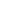 Johnny Appleseed
Retold by 1st Grade HSD Teachers
1
Johnny Appleseed’s real name was John Chapman. 
He dreamed of a land where apple trees were everywhere and no one was hungry. He spent his life walking around the country planting apple seeds.

2
Johnny Appleseed was kind. He slept outdoors in the rain and snow, and walked barefoot everywhere he went.  In the winter when it snowed, he made snow shoes out of tree branches to keep his feet safe. His clothes were made from sacks and he wore a tin pot on his head for a hat so he wouldn’t have to carry it. When he took it off he could use it to cook.  

3
Johnny made a lot of friends everywhere he went.  The settlers and the Indians called him their friend.  It has been said that he even made friends with animals like bears.  One story tells of a bear who told Johnny his tooth hurt, so Johnny carefully pulled out the bear’s tooth.  The bear let Johnny go, and the bears protected Johnny from other animals from that day on.
27
In paragraph 1, which word describes how a            
      person might feel?

dreamed

hungry

planting
RL.1.4Identify words and phrases in stories or poems that suggest feelings or appeal to the senses.
Why did Johnny Appleseed plant apple seeds?

He didn’t want anyone to be hungry.

He made lots of friends.

His name was Johnny Appleseed.
28
Which two words from the story describe Johnny Appleseed?  Choose two answers.

hungry

kind

friendly
RL.1.7Use illustrations and details in a story to describe its characters, setting, or events
4. Why did Johnny Appleseed wear a tin pot on his head?

He wore it to keep his head safe.

He wore it so he didn’t have to carry it.

He could use it to cook.
29
5. Based on the story, what is the same about the  
    Indians, settlers, and bears?

They all liked apples.

They all slept outdoors.

They were all friends with Johnny Appleseed.
RL.1.9Compare and contrast the adventures and experiences of characters in stories.
Johnny Appleseed pulled out the bear’s tooth.  What does this tell you about him?

He was not afraid of bears.

He had a bear as a pet.

He liked planting apples.
30
RL.1.7Use illustrations and details in a story to describe its characters, setting, or events
RL.1.9Compare and contrast the adventures and experiences of characters in stories.
31
Grade Equivalent 2.1
Lexile Measure 470L
Mean Sentence Length 7.27
Mean Log Word Frequency 3.45
Word Count 160
Text 1
Apple Picking Time
Author: Readworks.org
Follow an apple from the tree to the store.
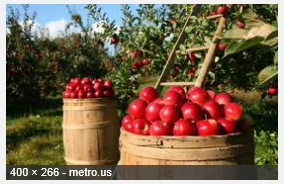 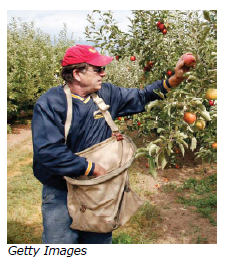 32
Wiki License Adapted by HSD Teachers
Apple Picking Time
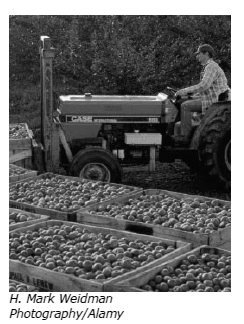 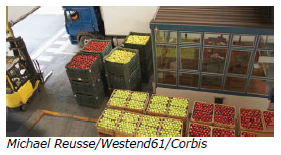 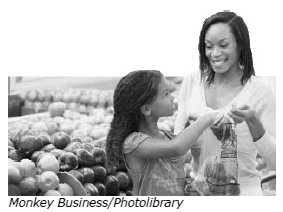 33
Wiki License Adapted by HSD Teachers
Text 2
Grade Equivalent 3.1
Lexile Measure 530L
Mean Sentence Length 7.36
Mean Log Word Frequency 3.32
Word Count 103
How Do Apples Get to You?
Author: Readworks.org
34
According to the two texts, what is a warehouse?

A bin

a building where things are stored

a store for apples
RI.1.4Ask and answer questions to help determine or clarify the meaning of words and phrases in a text.
How do apples get to a warehouse?

The apples are packed in boxes.

Trucks take bins of apples there.

Big trucks take them to the grocery store.
35
11. During what time of year are apples picked?

summer

fall

spring
RI.1.8Identify the reasons an author gives to support points in a text.
12. What is something that workers use to pick apples?

ladders

bins

trucks
36
According to both texts, where do the trucks 
        take the apples after the warehouse?

Trucks take apples to the orchard.

Trucks take apples to the warehouse.

Trucks take apples to the stores.
RI.1.9Identify basic similarities in and differences between two texts on the same topic (e.g., in illustrations, descriptions, or procedures).
14. According to both texts, where do some people 
      buy apples?

orchards

warehouses

grocery stores
37
RI.1.8Identify the reasons an author gives to support points in a text.
RI.1.9Identify basic similarities in and differences between two texts on the same topic (e.g., in illustrations, descriptions, or procedures).
38
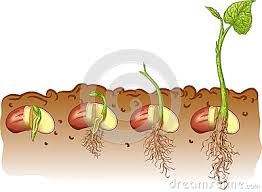 39
18. Read the paragraph a student wrote about  apples.

Revising a text W.1.3d elaboration Target 6b

     
       We went to pick apples.  We went to an orchard.  Mom 
       climbed up a ladder to get some apples.

Which sentence could be added to end the paragraph?

Mom picked some red apples for each of us.

I like the red apples best.

At the top of the ladder she could see far away.
40
Which word or phrase helps the reader best understand the  meaning of the word stored in the sentence below?

      That is a building where things are stored.

Language and Vocabulary L.1.6  Lang. Use Target 8

laid



made



put away
20. Read the sentence below. 
Edit and Clarify L.1.1d  Indefinite Pronouns Target 9

The man picked _____ of the apples.

       Which word should go in the blank to finish the sentence?

       A. somewhere

       B. some

       C. any
41
Student Directions:  

Your assignment:
You are going to write a narrative story.  This means it has a beginning, middle and an ending.  This is a make-believe story.  In your story, you will write about a character who plants apple seeds and when they grow into trees, will get the ripe apples ready for people to eat.  You will use details to help you write your story from all of the passages you have read.  Then you will tell the following:
 
Where is the setting?  Who is the main character?
Where did the character plant the seeds?
What did the character see, hear and feel?
How did the character get them ready for people to eat?
 
PLAN your writing.  You may use your notes and answers.

Write – Revise and Edit your first draft.

Write a final draft about the character who plants apple seeds and gets the ripe apples ready for people to eat.

How you will be scored
42
Performance Task
43
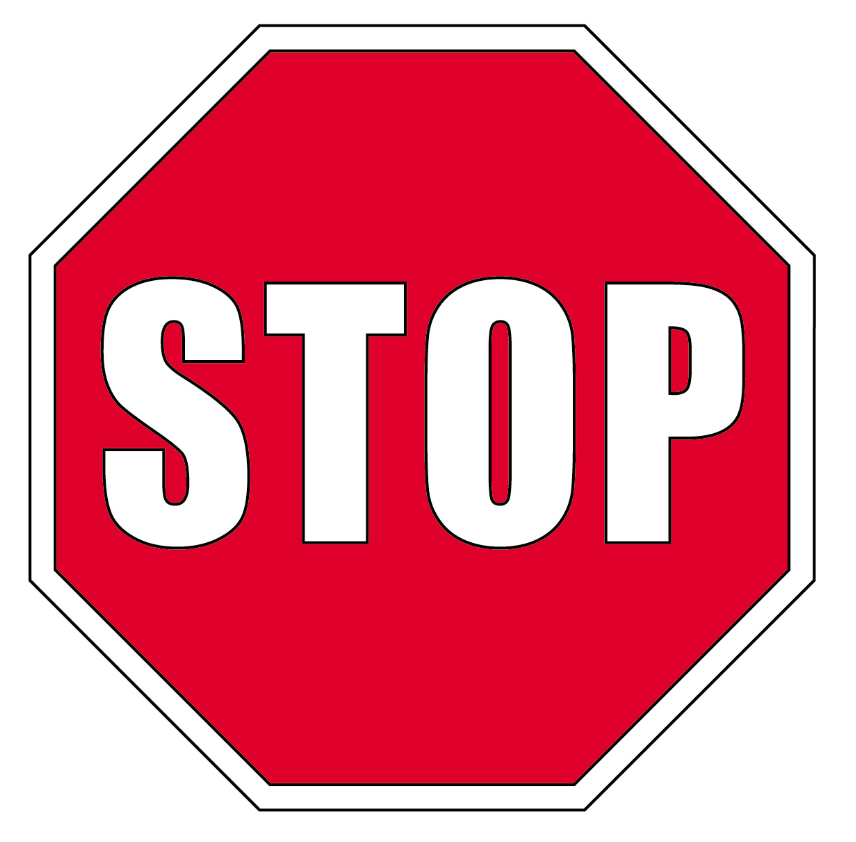 STOP
Close your books and wait for instructions!
44
Color the box green if your answer was correct. Color the box red if your answer was not correct.
45